YOUR LOGO
第六章      质量与密度
第1节   质  量
MENTAL HEALTH COUNSELING PPT
主讲人：xippt
班级：xippt
20XX.XX.XX
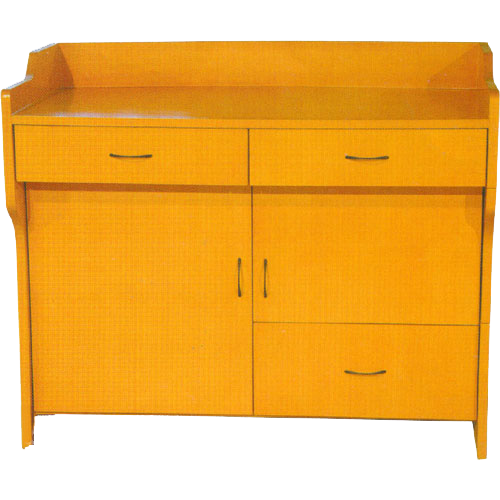 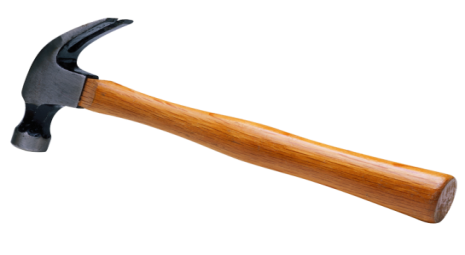 铁锤
讲台
课堂导入
请把下列物体分分类，说出根据什么理由来分类，分为几类？
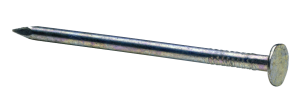 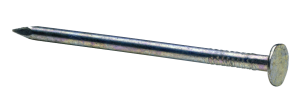 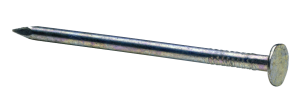 铁钉
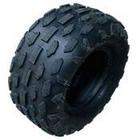 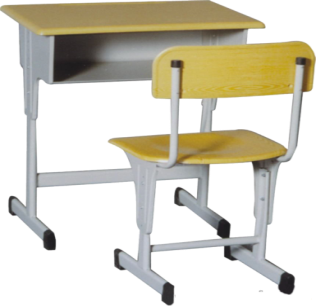 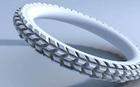 自行车轮胎
汽车轮胎
课桌
课堂导入
铁
大头针、铁锤
汽车轮胎
自行车轮胎
橡胶
木
讲台、课桌
由
物体
组成的
物质
课堂导入
想一想，会使你变得更聪明
铁钉
自行车轮胎
课桌
铁锤
汽车轮胎
讲台
含有的物质少
含有的物质多
学习目标
1.理解质量的概念，知道质量的单位及换算关系。
2.知道托盘天平的构造，掌握托盘天平的使用方法。（重难点）
3.会用天平测量物体的质量，并能正确读数。
一、质量
1．定义：物体所含物质的多少
2．物理量符号：m
3．单位：
　（1）国际单位：千克（kg）
　（2）常用单位：吨（t）
                               克（g）
              　             毫克（mg）
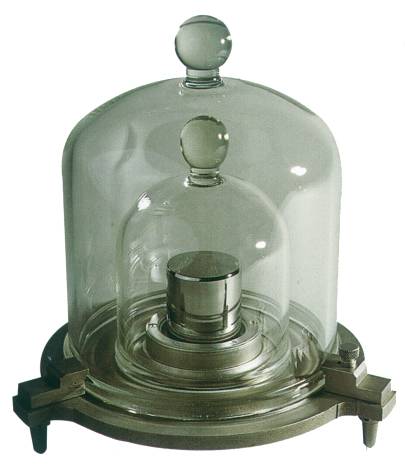 国际千克原器
一、质量
（3）单位换算：1 t =1 000 kg   
　                        1 kg=1 000 g      
　                        1 g=1 000 mg
讨论: 物体所含物质的多少，与其状态、形状、所处的空间位置变化有什么关系呢？
一、质量
问题1：冰块融化成水，物体的状态发生了变化，其质量有变化吗？
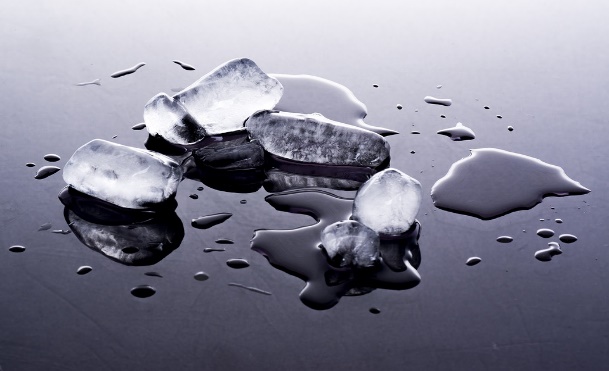 结论：冰块融化成水，物体的状态发生了变化，但其质量没有变化 。
冰块融化成水
一、质量
问题2： 泥团被捏成泥人，物体的形状发生了变化，但其质量有变化吗？
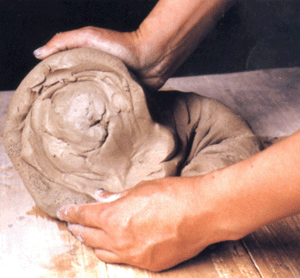 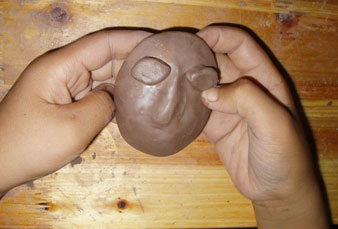 结论：泥团被捏成泥人，物体的形状发生了变化，但其质量没有变化。
将泥团捏成泥人
一、质量
问题3： 物体从地球拿到月球，物体的位置发生了变化，但其质量有变化吗？
结论：物体从地球拿到月球，物体的位置发生了变化，但其质量没有变化。
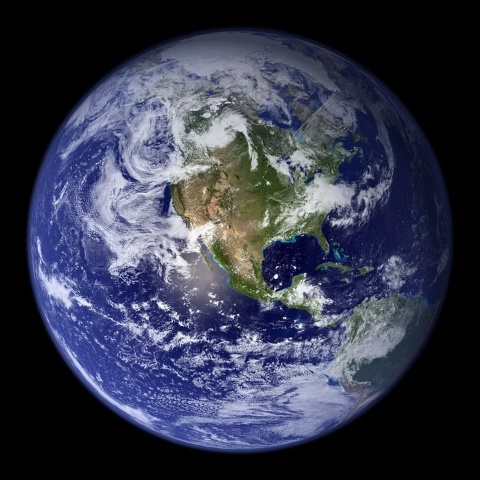 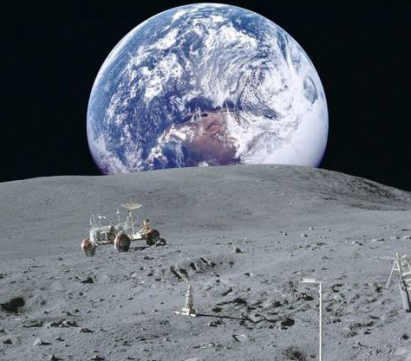 地球
月球
物体位置改变
小结
质量是物体本身的一种固有属性，它不随物体的形状、状态、地理位置及温度的改变而改变 。
练一练
完成下列单位换算
(1)25mg=__________kg   
(2)2.3t=____________g
(3)520kg=__________t   
(4)1.2g=___________mg
2.5×10-5
2.3×106
0.52
1200
练一练
一些常见物体的质量：
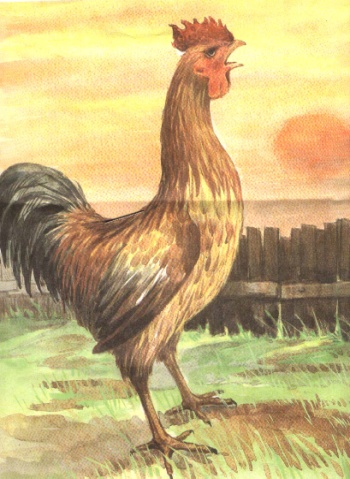 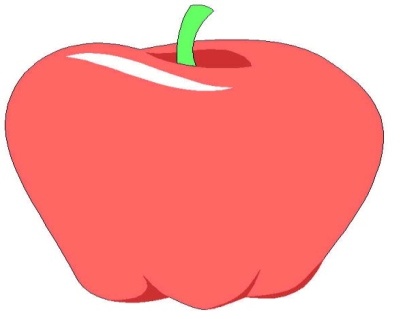 大头针
约0.15 kg
约2.0 kg
约8.0×10-5 kg
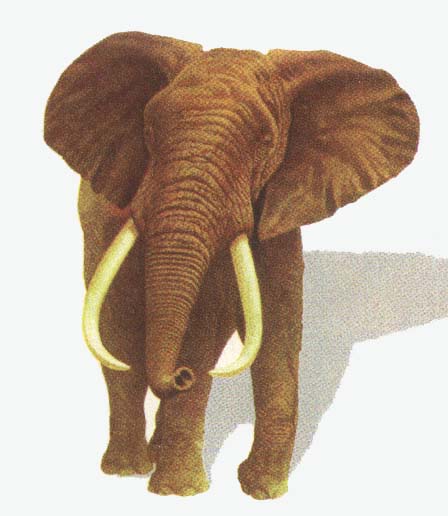 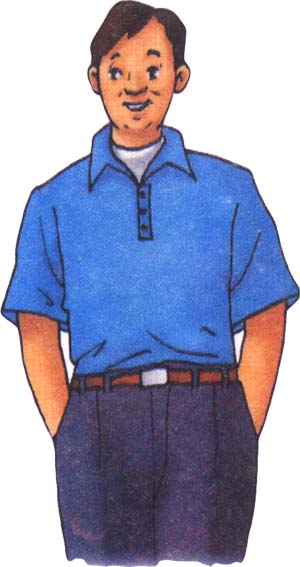 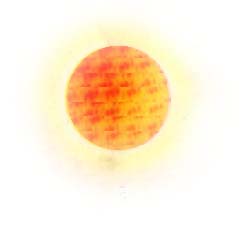 太阳
可达 6.0×103 kg
约70kg
2.0×1030kg
练一练
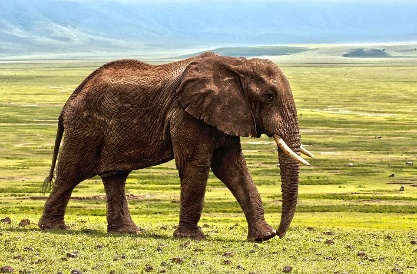 独立填写,相信你能完成
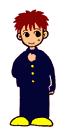 t
一头大象质量约5__
g
一枚1元硬币质量约10__
kg
一个中学生的质量大约是50___
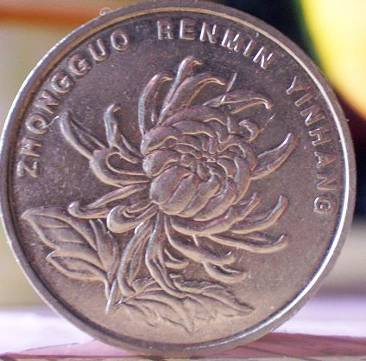 mg
一张邮票质量约50__
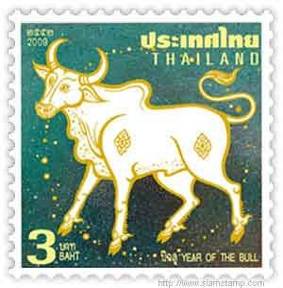 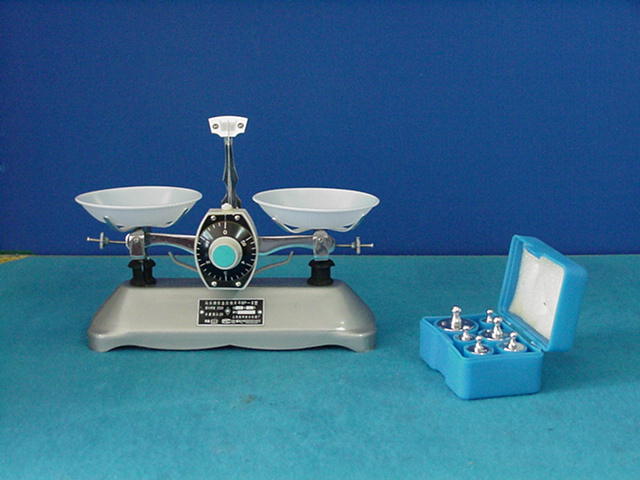 二、质量的测量
常用的测量质量的工具
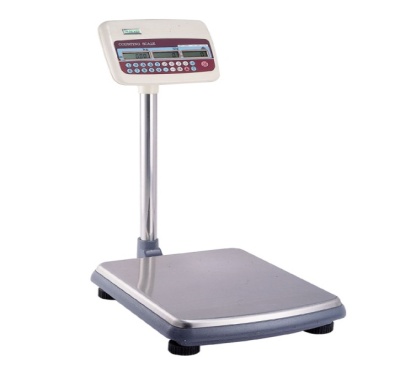 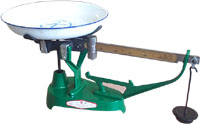 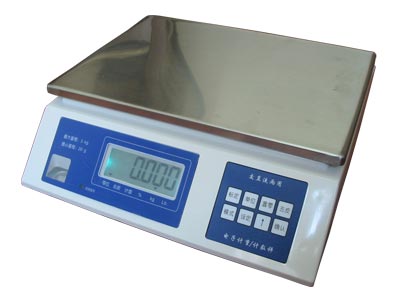 电子台秤
案秤
电子案秤
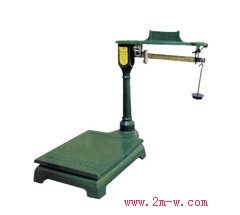 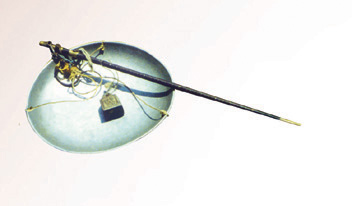 磅秤
托盘天平
杆秤
二、质量的测量
实验室中常用的测量工具
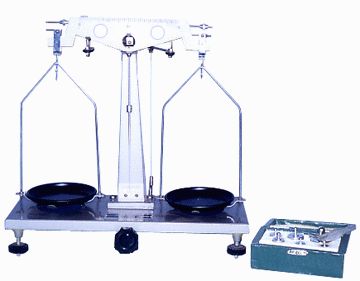 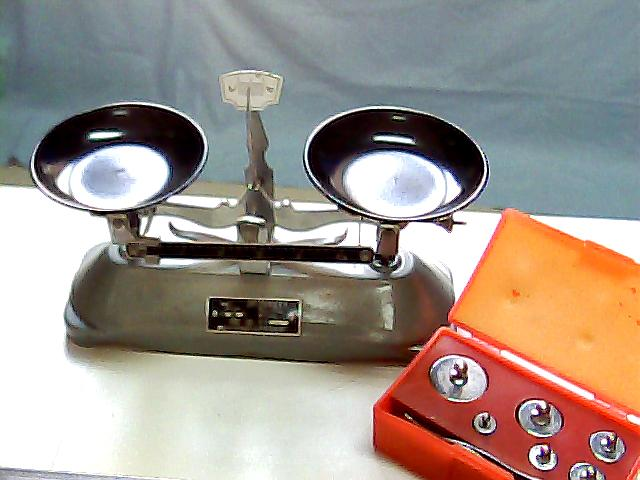 三、天平的使用
1.底座           2.托盘架
3.托盘    　   4.标尺
5.平衡螺母   6.指针
7.分度盘       8.游码
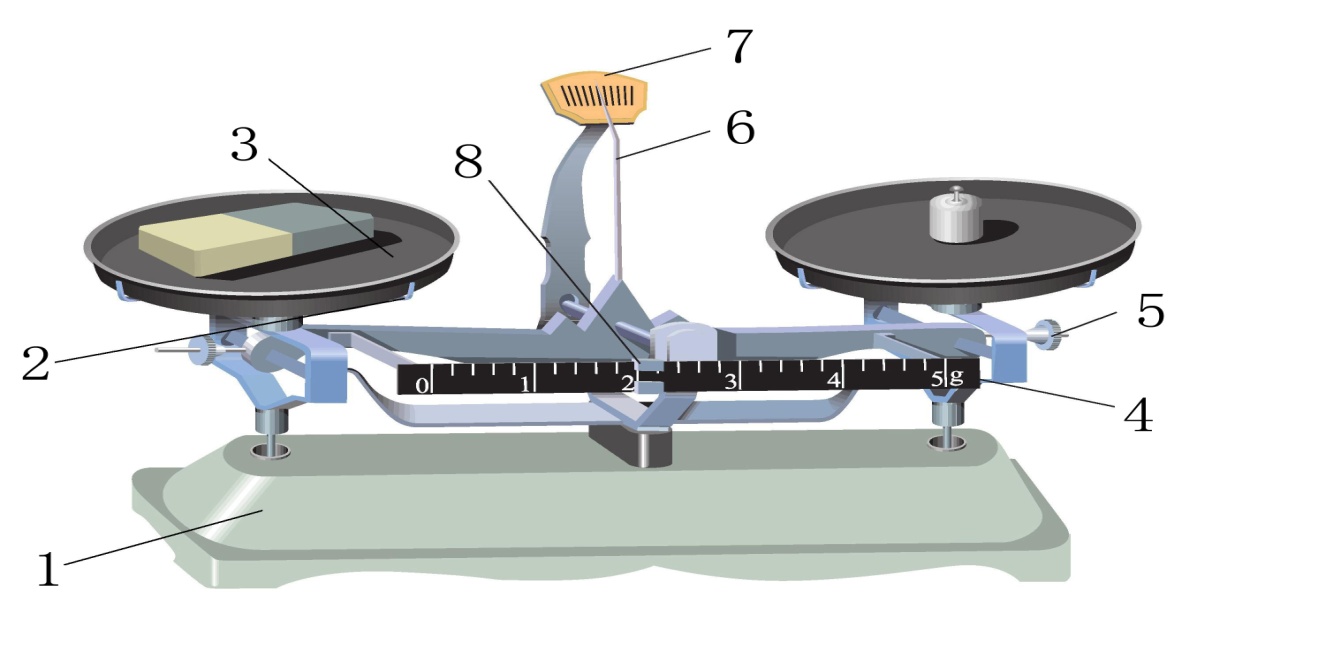 托盘天平的构造
三、天平的使用
称量(天平能测的最大质量) 
 砝码盒内砝码的总质量 + 游码最大的读数。
   感量(最小分度值)
 就是标尺上每一小格表示的质量数。
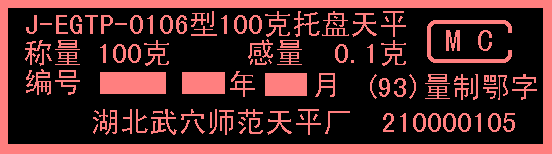 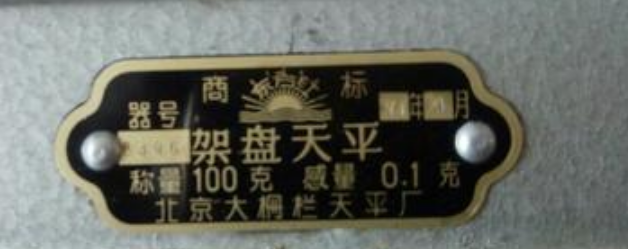 三、天平的使用
1.使用天平的注意事项
（1）用天平测量物体的质量时，不能超过天平的最  大测量值；
（2）向右盘中加减砝码时，要用镊子，不能用手接触砝码，不能把砝码弄湿、弄脏；
（3）保持天平干燥、清洁，潮湿的物体和化学药品不能直接放到天平的托盘中，应使用烧杯或者白纸间接称量。
三、天平的使用
2.天平的调节方法：
（1）放：把天平放在水平台上
（2）拨：游码拨到标尺左端的零刻度线处。
（3）调：调节横梁两端的平衡螺母（指针左偏向右调，右偏向左调），使指针指在分度盘的中央（或左右摆动幅度相等），这时横梁平衡。
三、天平的使用
3.测量方法
（1）测：把被测物体放在左盘，用镊子向右盘添加砝码（从大到小），向右移动游码直到横梁恢复平衡。
（2）读：物体的质量=砝码质量+游码所对刻度值。
(游码以左侧所对刻度线为准)
（3）收：测量完毕，把物体取下，砝码要装入盒内(由小到大)，并将游码拨到零刻度线处。
三、天平的使用
4．测量固体的质量：
（1）调节天平；
（2）被测物体放左盘， 砝码放右盘，移动游码，使天平平衡；
（3）记录数据。
  　　 如图：m=53.4g。
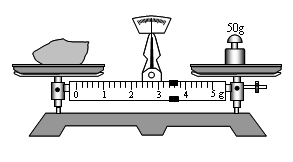 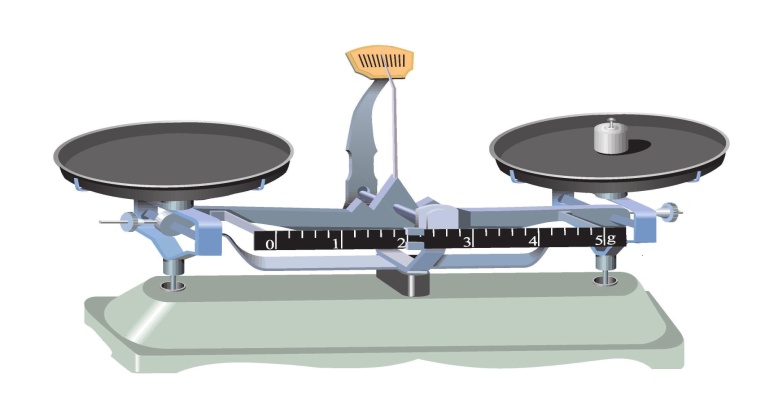 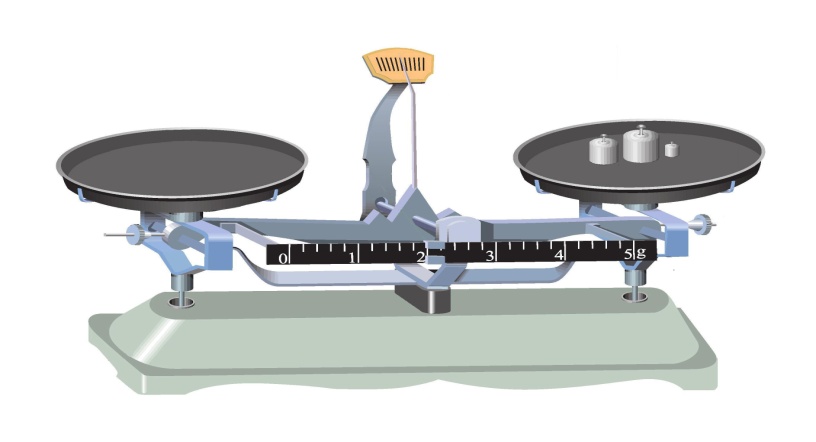 三、天平的使用
5．测量液体的质量：
（1）调节天平；
（2）测量空烧杯质量m0；
（3）将被测液体倒入烧杯，测量总质量m总；
（4）被测液体质量m=m总− m0。
练一练
1.如果调节天平时，指针偏转情况如下图所示。应将___________（游码或平衡螺母）向______移。
平衡螺母
右
2.如果用调节好的天平称物体的质量时，指针偏转情况如下图所示。应____________或将_______(游码或平衡螺母）向_____移。
增加砝码
游码
右
课堂小结
概念：物体所含物质的多少，用m表示与物体的形状、状态和位置无关
单位：千克(kg)、克(g)、毫克(mg)、吨(t)
质量
放在水平台上
两放
游码放“零”
使用方法
左物右码
一调：调平衡
测量工具：
读数： m物体=m砝码+m游码
构造
课堂练习
迁移训练  1
1.下列说法不正确的是(        )
A．登月舱从地球飞到月球后，质量变小
B．一杯水结成冰后，质量不变
C．玻璃杯被打碎后，形状发生了改变，质量不变
D．1 kg的铝与1 kg的木块质量一样大
A
课堂练习
2.夏天来了，一些同学喜欢自制冰棒，他们将一杯80 g的水放入冰箱中，完全结冰后，其质量(      )
A．仍是80 g　　　B．大于80 g
C．小于80 g      D．不能确定
A
课堂练习
3.一把铁锤比一根铁钉含有的铁____(填“多”或“少”)，它们的质量_____(填“相同”或“不同”)；1 kg铁和1 kg棉花含有物质的多少_______(填“相同”或“不同”)。
一辆汽车的质量为4____，一个鸡蛋的质量约为50____，一名中学生的质量为45 kg＝_______ t。
多
不同
相同
g
t
0.045
课堂练习
4.用托盘天平测量物体的质量，测量过程中向右移动游码的作用相当于(     )
A．向左调节平衡螺母
B．向右调节平衡螺母
C．往右盘增加砝码
D．往右盘减少砝码
C
课堂练习
5．在配制盐水的实验中，天平已经调节平衡，为了测量10 g食盐，则下一步应该进行的操作是(     )
A．将食盐直接倒在天平左盘进行测量
B．将食盐直接倒在天平右盘进行测量
C．在天平两盘中垫上两块不同的纸片，再将食盐直接倒在天平左盘进行测量
D．在天平两盘中垫上两块相同的纸片，再将食盐倒在天平左盘纸片上进行测量
D
课堂练习
6．小明在做“用托盘天平测量物体质量”的实验时，用已调节好的天平测量物体质量，发现指针静止时指在分度盘的中央刻度线左侧，要使天平平衡，他接着应该(      )
A．把横梁右端螺母向右旋出一些
B．把横梁右端螺母向左旋进一些
C．把天平右盘的砝码减少一些
D．向右移动游码
D
课堂练习
7．在用托盘天平测量物体质量时，如果使用了沾有油污的砝码，则(       )
A．测量值比真实值偏大
B．测量结果仍然准确
C．测量结果比真实值偏小
D．测量结果偏大偏小不能确定
C
课堂练习
8．如图甲所示是使用托盘天平时的实验情景，请你指出存在的两处错误：
(1)____________________________________、____________________。
(2)纠正错误后，天平平衡时砝码和游码的示数如图乙所示，则被测物体的质量为_____g。
将待测物体放在天平的右盘而砝码放在左盘
用手直接拿砝码
52.4
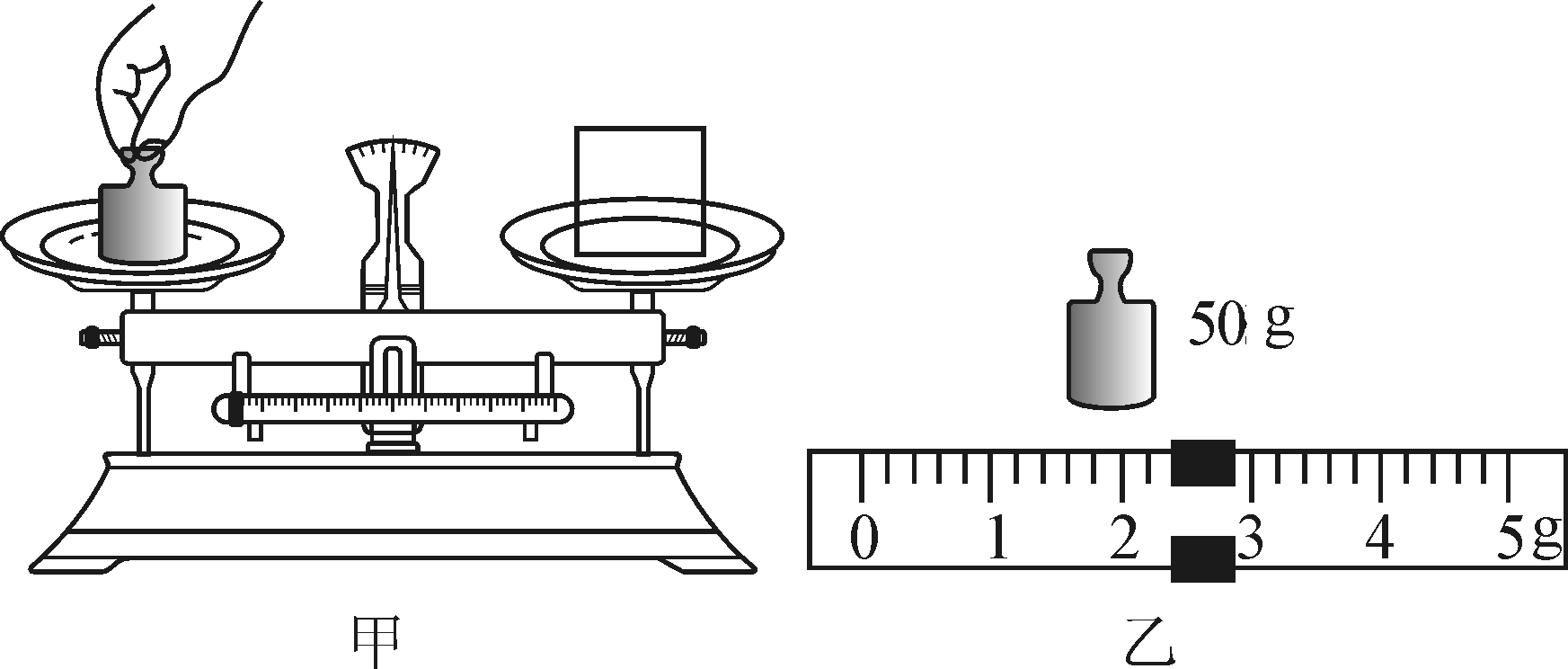 课堂练习
9．如图所示是我们实验用的天平，放在水平工作台面上，砝码盒中配备的砝码有50 g、20 g、10 g、5 g等。现有一质量待测的物体，估计其质量在30 g 左右。请将以下实验操作补充完整：
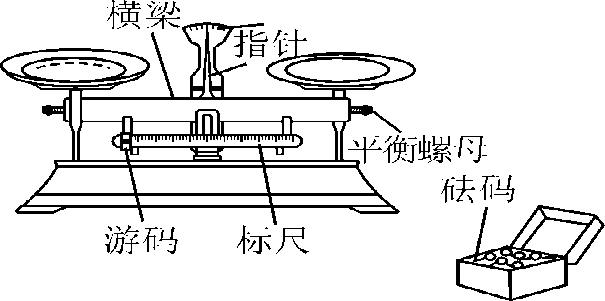 (1)把游码移到标尺的________，观察指针的偏转情况，通过调节________，使天平平衡。
(2)把物体放入左盘，用镊子夹取______g、____g砝码各1个放入右盘中，若指针右偏，则应取下______g砝码，加上____g砝码，同时调节游码，直到天平平衡。
(3)将右盘中砝码的质量与标尺上游码所对应的质量值__________，即可得到左盘待测物体的质量。
零刻度处
平衡螺母
20
10
10
5
相加
版权声明
感谢您下载xippt平台上提供的PPT作品，为了您和xippt以及原创作者的利益，请勿复制、传播、销售，否则将承担法律责任！xippt将对作品进行维权，按照传播下载次数进行十倍的索取赔偿！
  1. 在xippt出售的PPT模板是免版税类(RF:
Royalty-Free)正版受《中国人民共和国著作法》和《世界版权公约》的保护，作品的所有权、版权和著作权归xippt所有,您下载的是PPT模板素材的使用权。
  2. 不得将xippt的PPT模板、PPT素材，本身用于再出售,或者出租、出借、转让、分销、发布或者作为礼物供他人使用，不得转授权、出卖、转让本协议或者本协议中的权利。
YOUR LOGO
第六章      质量与密度
感谢各位的仔细聆听
MENTAL HEALTH COUNSELING PPT
主讲人：xippt
班级：xippt
20XX.XX.XX